Lecture 12: Protecting data at rest
Announcements
Problem Set 3 posted, due Thursday 3/2 at 9pm
Have an enjoyable spring break!
[Speaker Notes: PDF slides used in this lecture are reproduced from the presentations listed at the bottom of this page: http://keccak.noekeon.org/papers.html]
This week’s reading assignment
Part 2
The power of random-looking permutations
Cryptography meets systems: a love/hate story
Structured forgetfulness: dropping keys before they can be stolen
When reductions fail: dealing with the lowest layer
→
Types of protections
Source: Handbook of Applied Cryptography, Table 1.1
Source: http://cacr.uwaterloo.ca/hac/about/chap1.pdf
Today’s agenda
Objectives
See where and how symmetric crypto primitives are used
See why they improve privacy

Products considered
Microsoft Bitlocker
Apple iOS 8’s security protections
Data at rest protection on laptops
Goal:
Data on a hard disk cannot be tampered with or exfiltrated
Even if the laptop is left unattended, lost, or stolen
Several products
Microsoft Bitlocker (standard on Windows 8 & 10)
Apple FileVault
Linux dm-crypt
Third-party products like TrueCrypt and SecureDoc(https://en.wikipedia.org/wiki/Comparison_of_disk_encryption_software)
Data at rest protection on laptops: 4 components
Disk
Long-term storage
Always encrypted
Memory
Ephemeral storage
Erased upon shutdown*
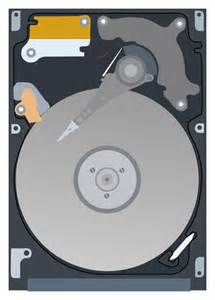 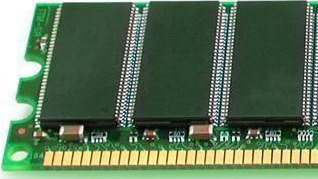 CPU
Performs crypto quickly
Trusted Platform Module
Stores crypto keys
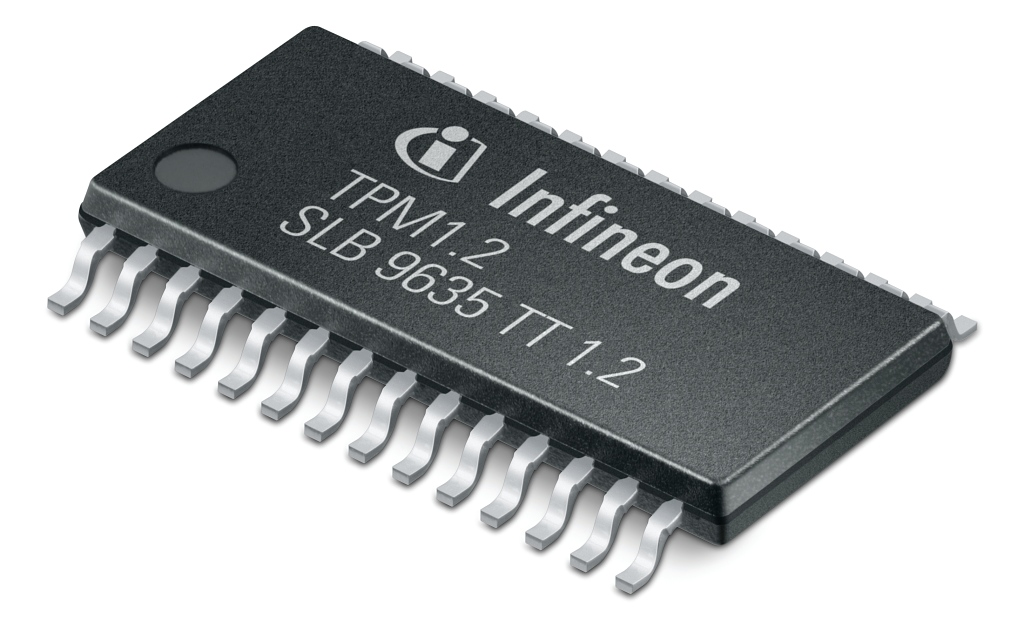 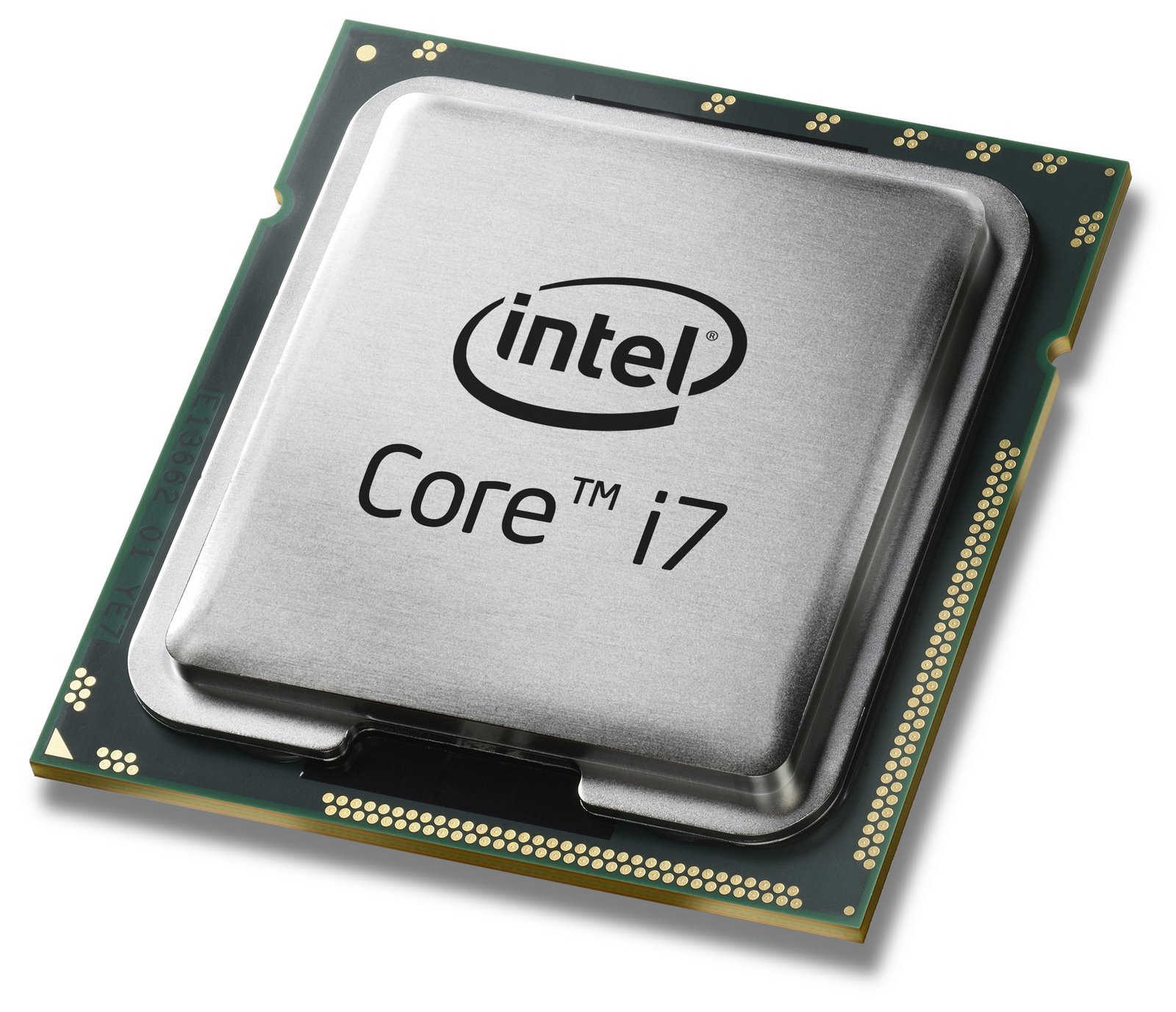 Disk encryption: Attempt 1
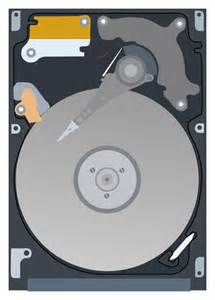 AES key
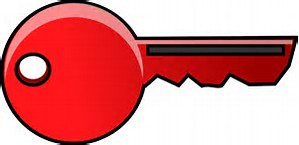 Enc(key, data)
Disk encryption: Attempt 2
Remaining questions:
What mode of operation to use?
How to protect TPM’s release of key?
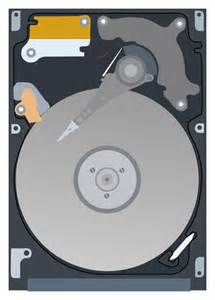 AES key
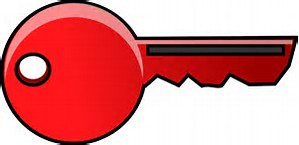 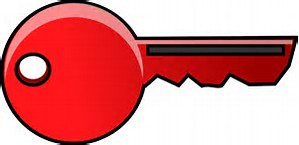 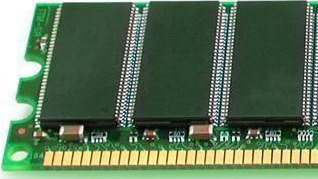 Enc(key, data)
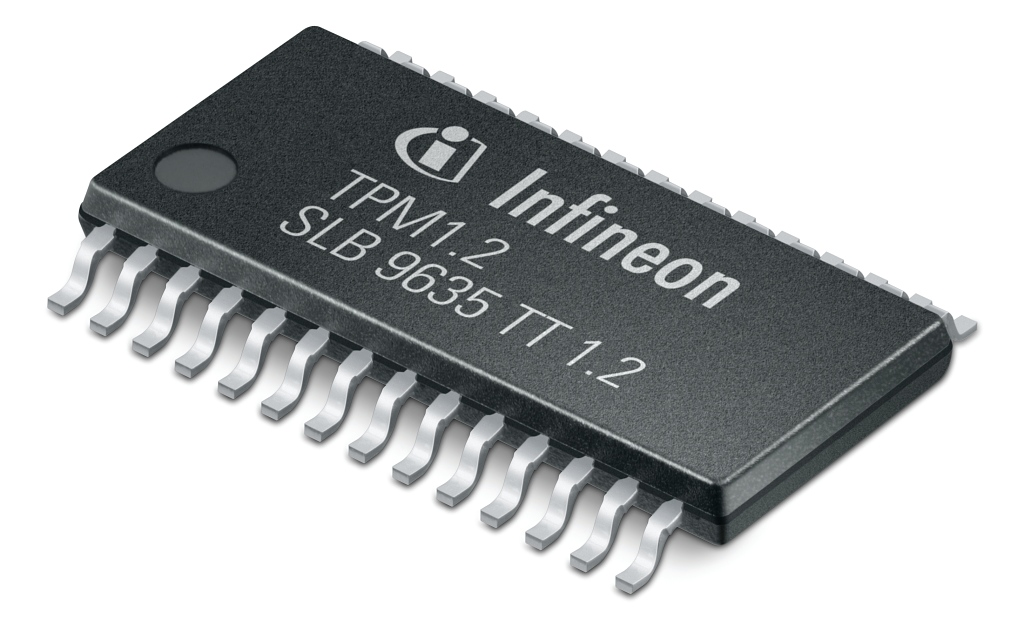 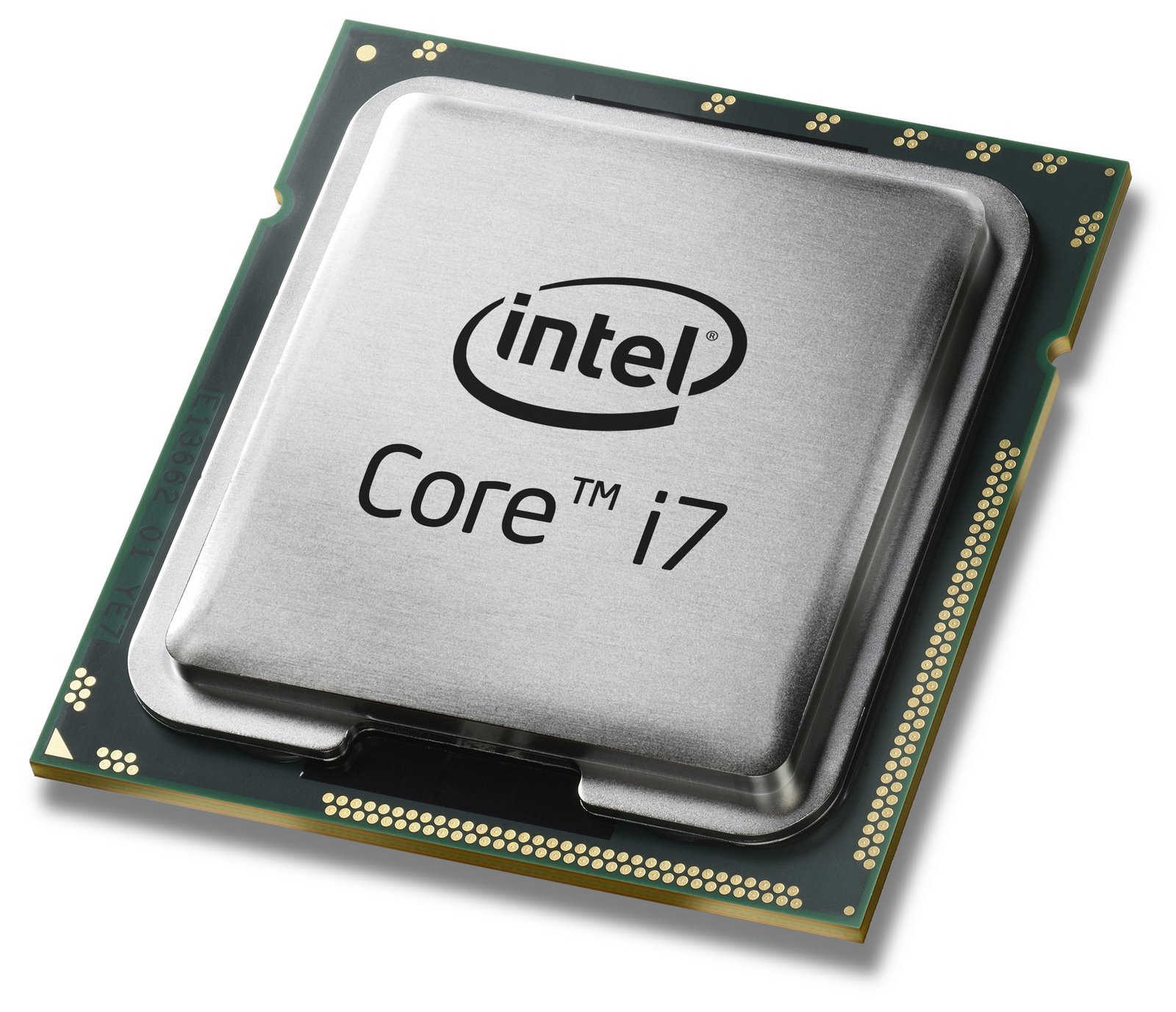 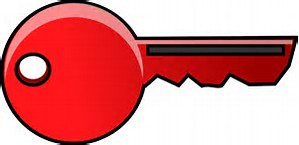 data
Mode of operation: CBC mode?
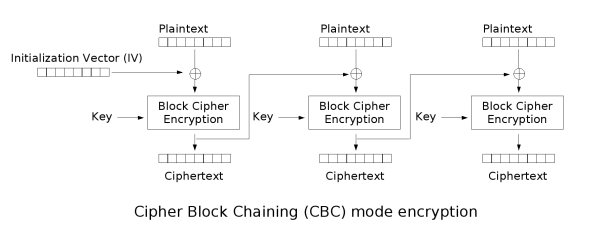 Ferguson (2006): Lacks diﬀusion in the CBC decryption operation.
If the attacker introduces a change ∆ in ciphertext block i, then plaintext block i is randomized, but plaintext block i+1 is changed by ∆. In other words, the attacker can ﬂip arbitrary bits in one block at the cost of randomizing the previous block.
Disk encryption: Threat model
Attacker can:
Read contents of disk at any time
Request disk to encrypt files of its choosing
Modify files/sectors on disk & request their decryption

Think: persistent malware!

Consequences of threat model:
Encrypt each sector of the disk individually
No two sectors should be processed identically → Tweakable enc!
XEX mode
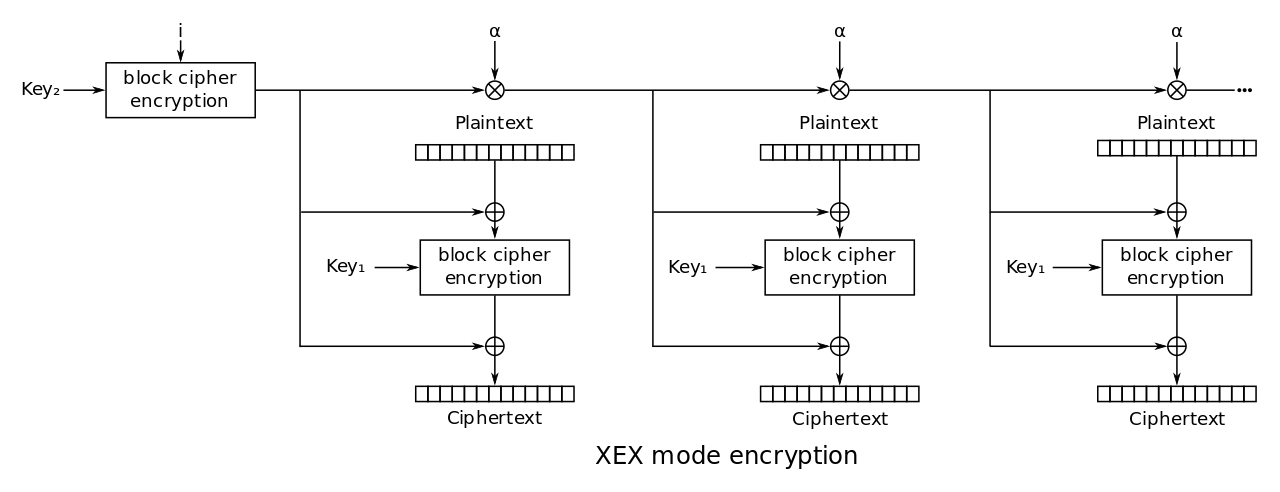 TBC designed in 2004 by Philip Rogaway
Even-Mansour style with constantly-changing tweak
Initial value i = sector number
XTS mode
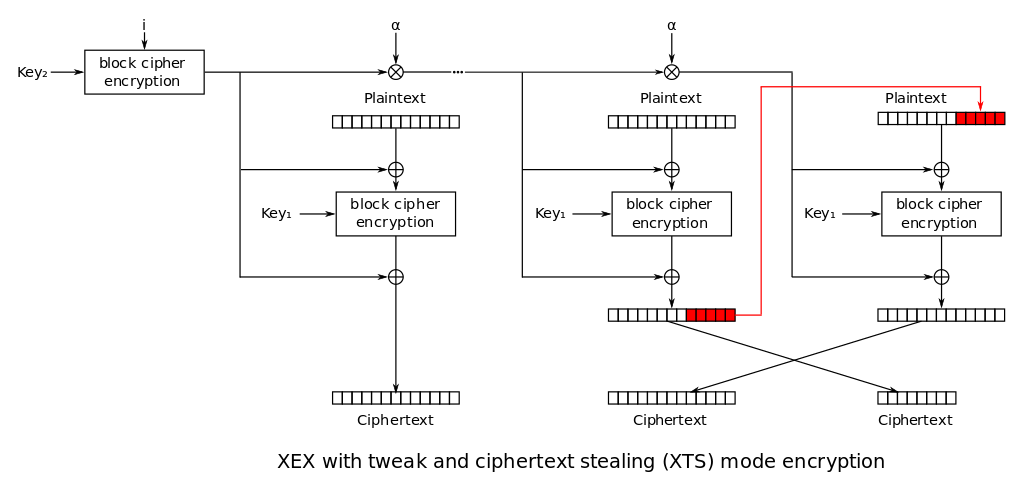 Key wrapping
What if multiple users should read the disk?
Different user accounts on the machine
Recovery key stored by Microsoft or escrowed to Active Directory
Don’t want to encrypt the entire drive several times!
Key wrapping = protect one key under another
Solved by standard encryption?
Suppose we wish to wrap a key in itself
CPA security game guarantees security against msg that Eve chooses
Eve doesn't have key! So, game doesn’t provide security if msg = key
Counterexamples: 1-time pad, CTR/CBC mode on modified AES that has been “punctured” in a key-dependent location, like AESk(k) = 0 or k
Use caution when encrypting key-dependent messages!
Key wrapping = deterministic authenticated encryption(tl;dr: use SIV mode, RFC 5297)
Trusted Platform Module
Generate key rather than storing it!
User’s master password (PBKDF2)
Machine’s state (“sealing”)
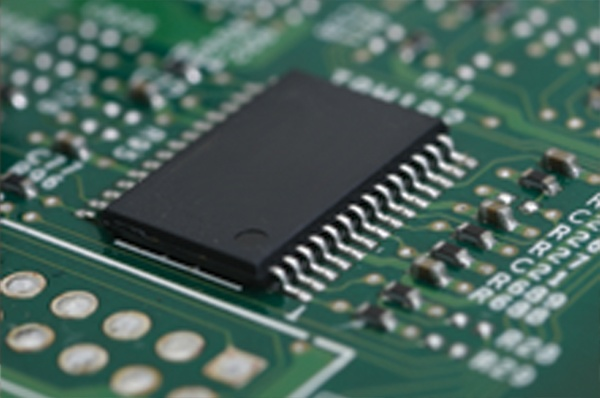 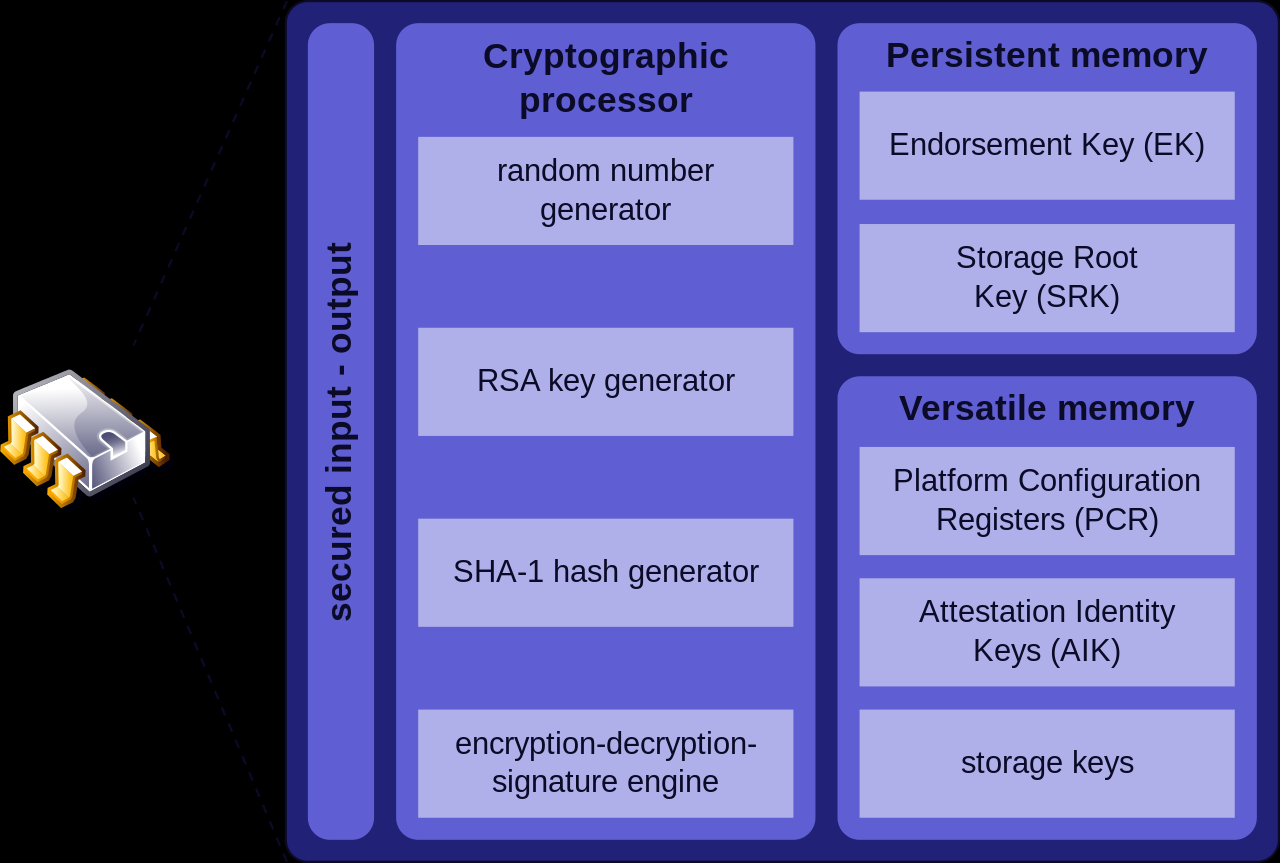 [Speaker Notes: See http://csrc.nist.gov/publications/nistpubs/800-132/nist-sp800-132.pdf for details on PBKDF2]
Case study of Apple’s iPhone
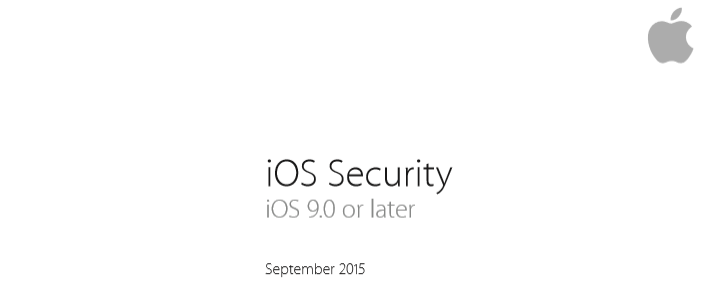 Full disk encryption in iOS 8 and 9
TPM-like hardware protection of key material since 5s
Crypto on Apple’s mobile devices
Data for each application always encrypted
All OS components & applications signed by Apple, verified at boot before loading
Secure place to store keys & fingerprints
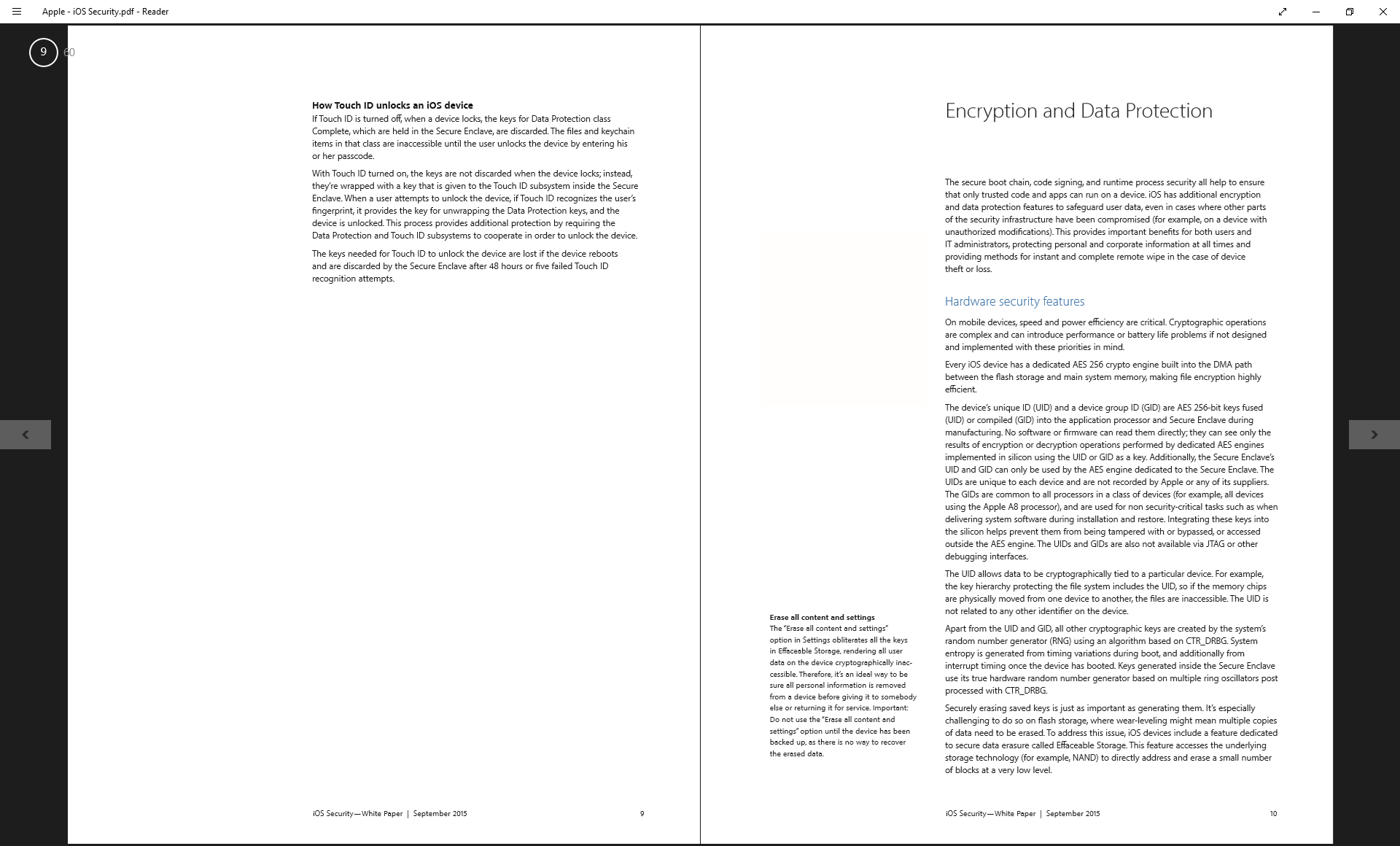 Hardware AES-256 engine on RAM-disk path
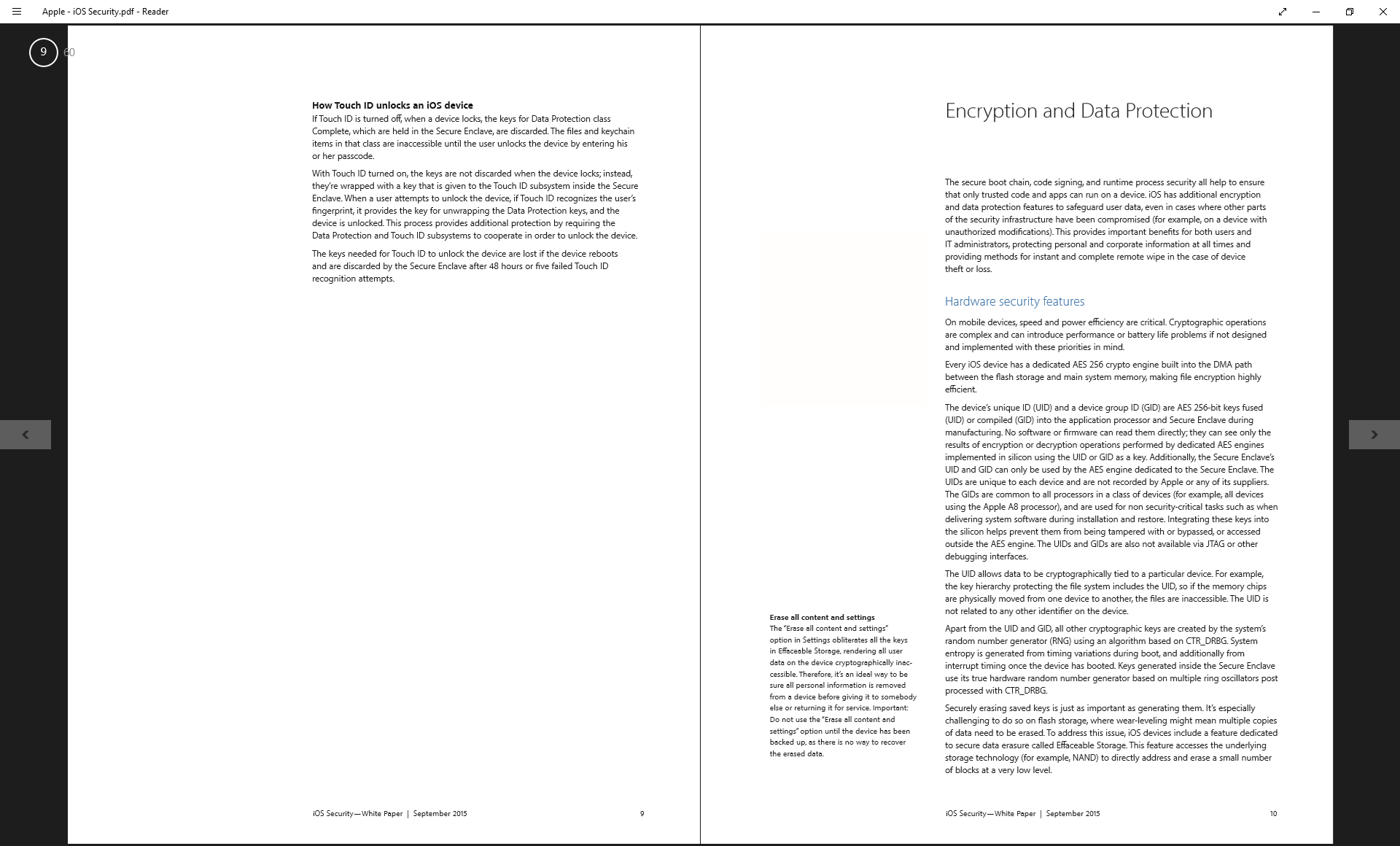 Unique AES-256 key for each device
Per-file encryption
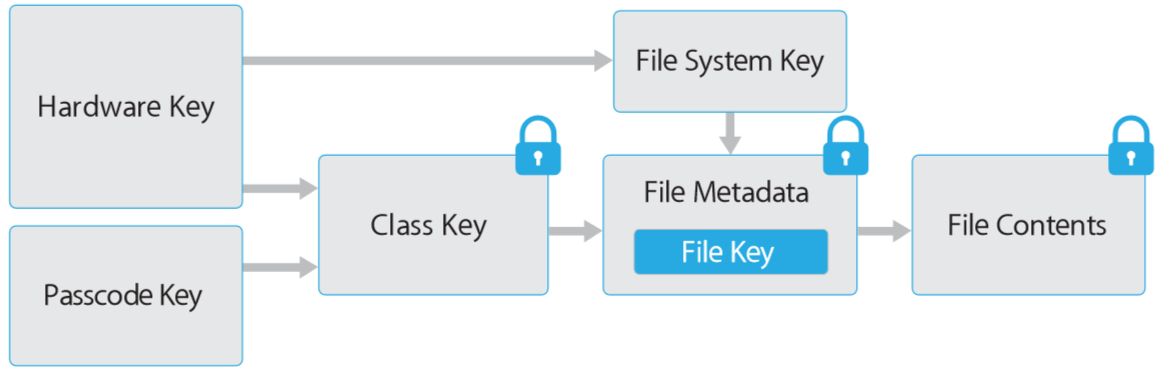 Each file is encrypted with a its own key chosen by SE
File encrypted with AES-XTS, keywrap goes in metadata
Secure Enclave uses (NIST standard) CTR-DRBG
Use hardware RNG (ring oscillator) to get a short random seed
Then expand using counter mode


Picture from: John Kelsey (NIST),Picture from: Five DRBG algorithms based onPicture from: hash functions and block ciphers
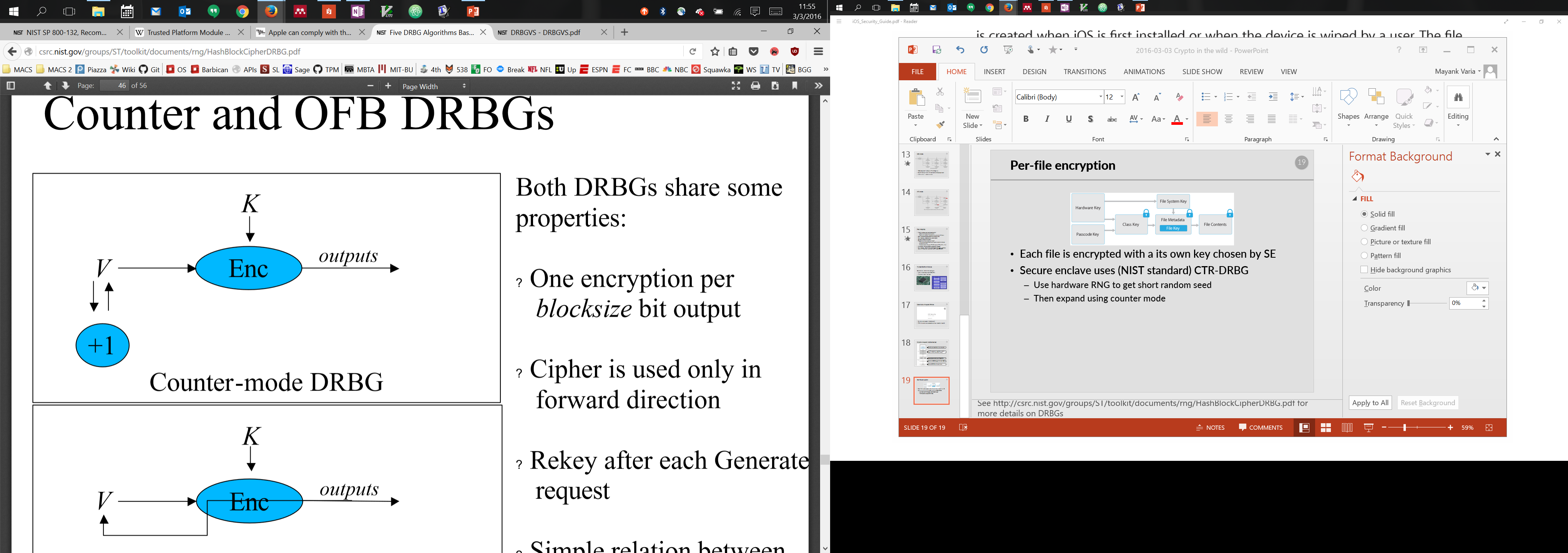 [Speaker Notes: See http://csrc.nist.gov/groups/ST/toolkit/documents/rng/HashBlockCipherDRBG.pdf for more details on DRBGs]
Four classes of data protection
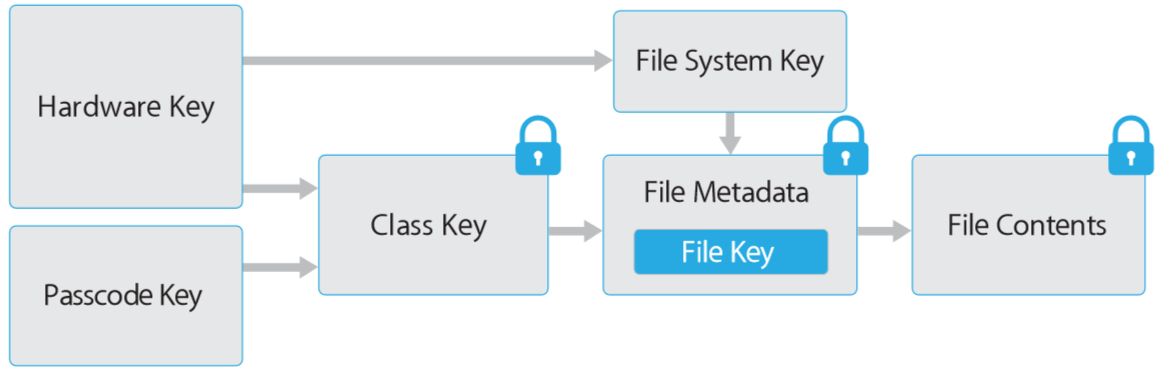 Per-file key is wrapped with 1 of 4 “class keys” based on availability
Four classes of data protection
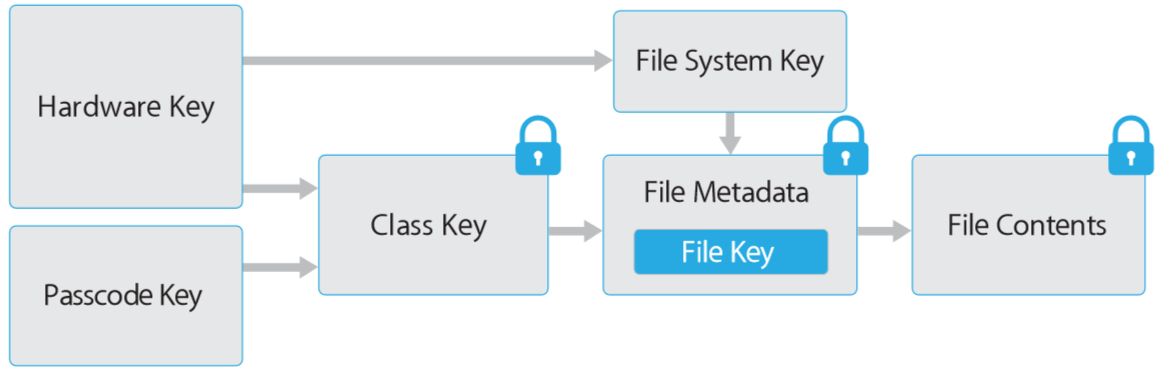 Per-file key is wrapped with 1 of 4 “class keys” based on availability
Four classes of data protection
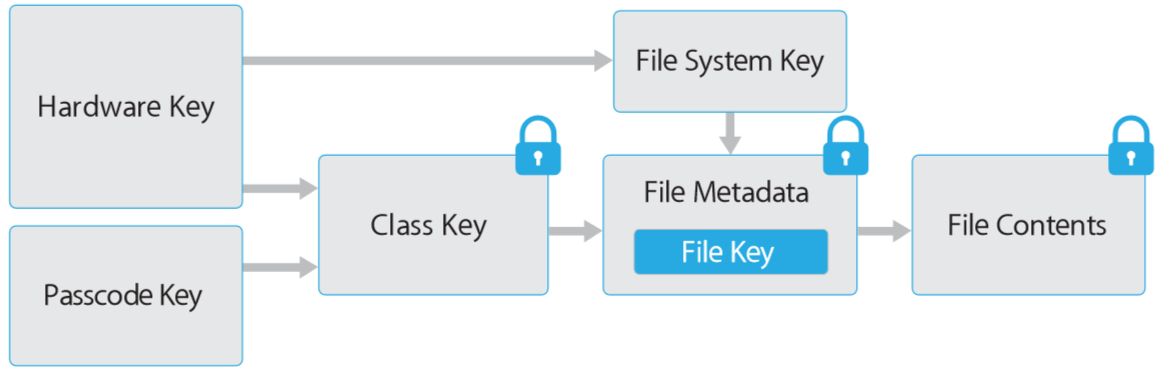 Per-file key is wrapped with 1 of 4 “class keys” based on availability
Four classes of data protection
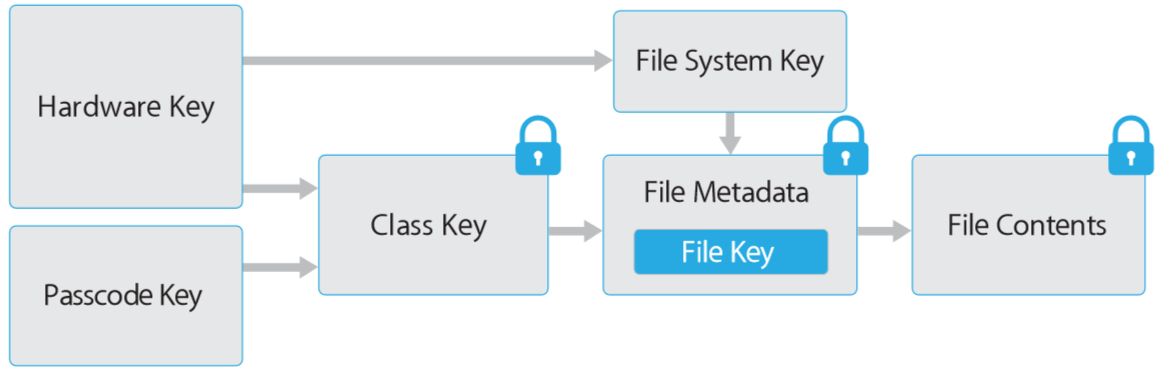 ?
Per-file key is wrapped with 1 of 4 “class keys” based on availability
Deriving class keys
Remember our mantra: generate key rather than storing it!

Wrap sensitive class keys in a passcode key derived from:
User’s PIN or password
The unique AES-256 key fused into the chip at manufacture time
Unknown outside the Secure Enclave, (ostensibly) even by Apple

Use 10,000 iterations of PBKDF2
~80 ms per guess, so 5.5 yrs for 106 tries
Secure Enclave pauses between tries
Phone can erase itself after 10 mistakes

Note: ∃ three other ways to derive class keys, enable iTunes & iCloud backups + corporate device management
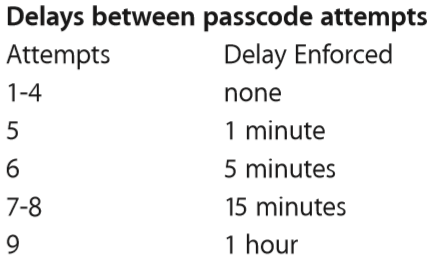 Putting it all together
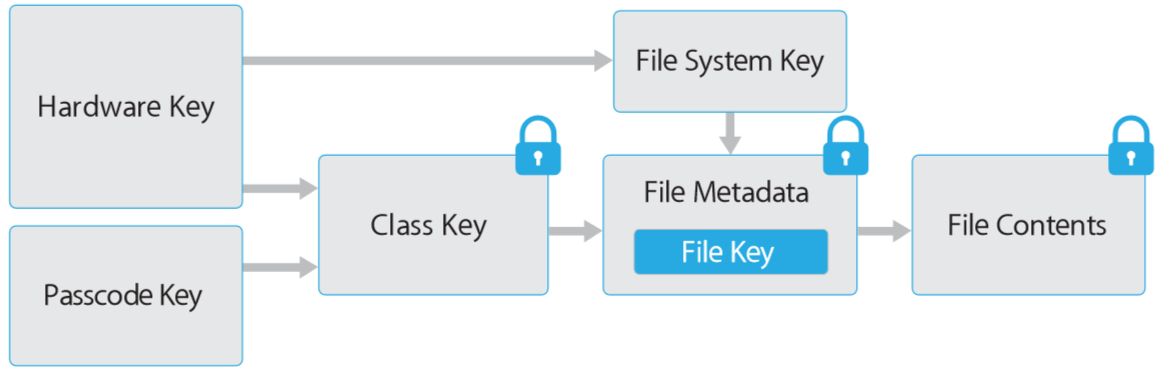 WrapPK(CK)
WrapCK(FK)
EncFK(Safari data)
PK = PBKDF2(pin, uid)
When phone is locked
Without Touch ID: CK is deleted from Secure Enclave’s memory
With Touch ID: Form new keywrap WrapTouchID(CK), then delete CK

P.S.: CK is changed whenever the passcode is changedP.S.: Memory used by Secure Enclave is itself encrypted w/ ephemeral key
Code signing
And now for something completely different…
Each step of the startup process contains components cryptographically signed by Apple to ensure integrity



Secure Enclave has a separate secure boot process
If any signature checks fail, device will not boot!
Separately: iOS kernel also validates that all applications are signed by Apple before they’re allowed to execute
Boot ROM (on chip)
Low-level bootloader
iBoot (next bootloader)
iOS kernel
iOS over-the-air update process
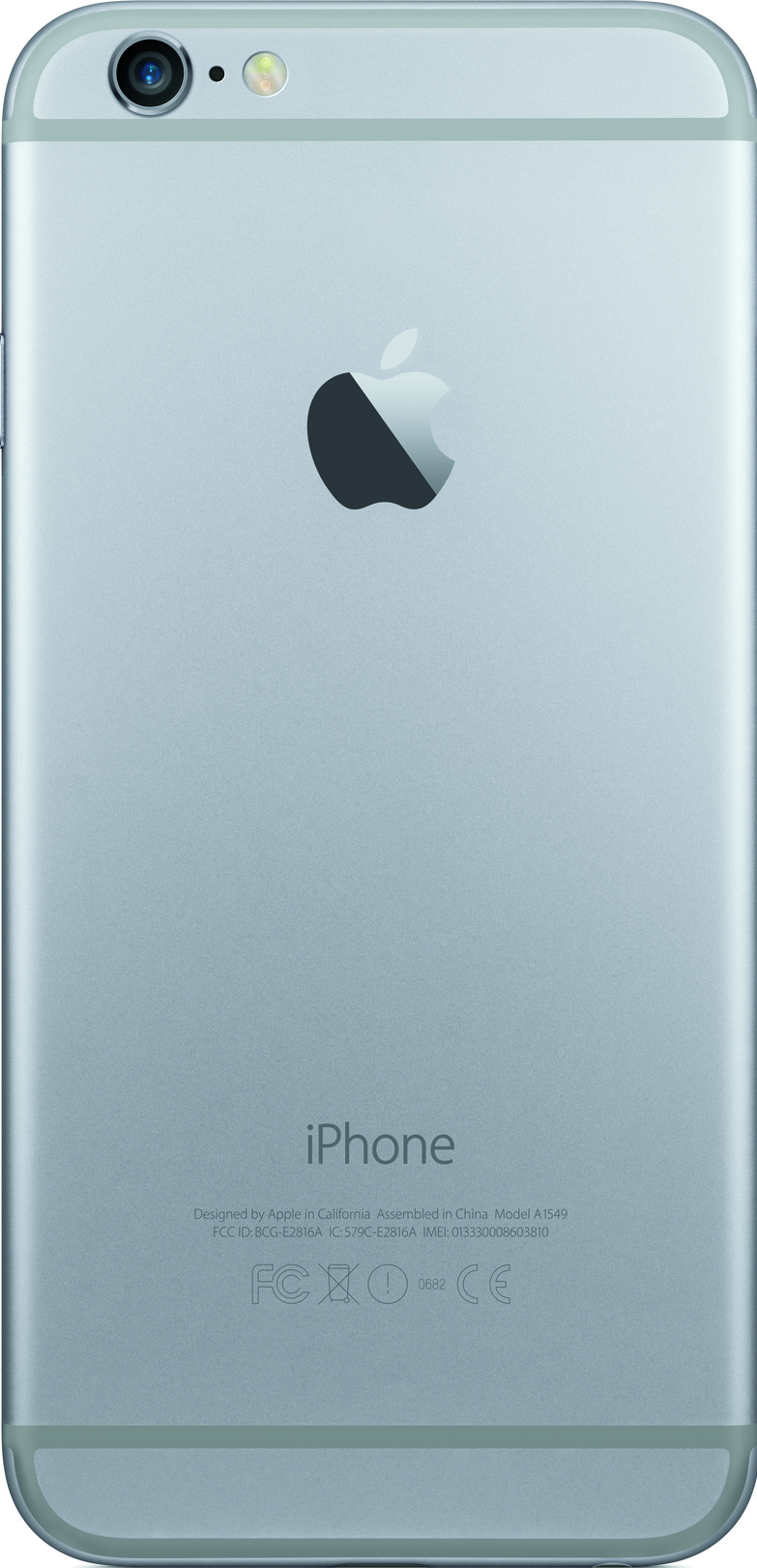 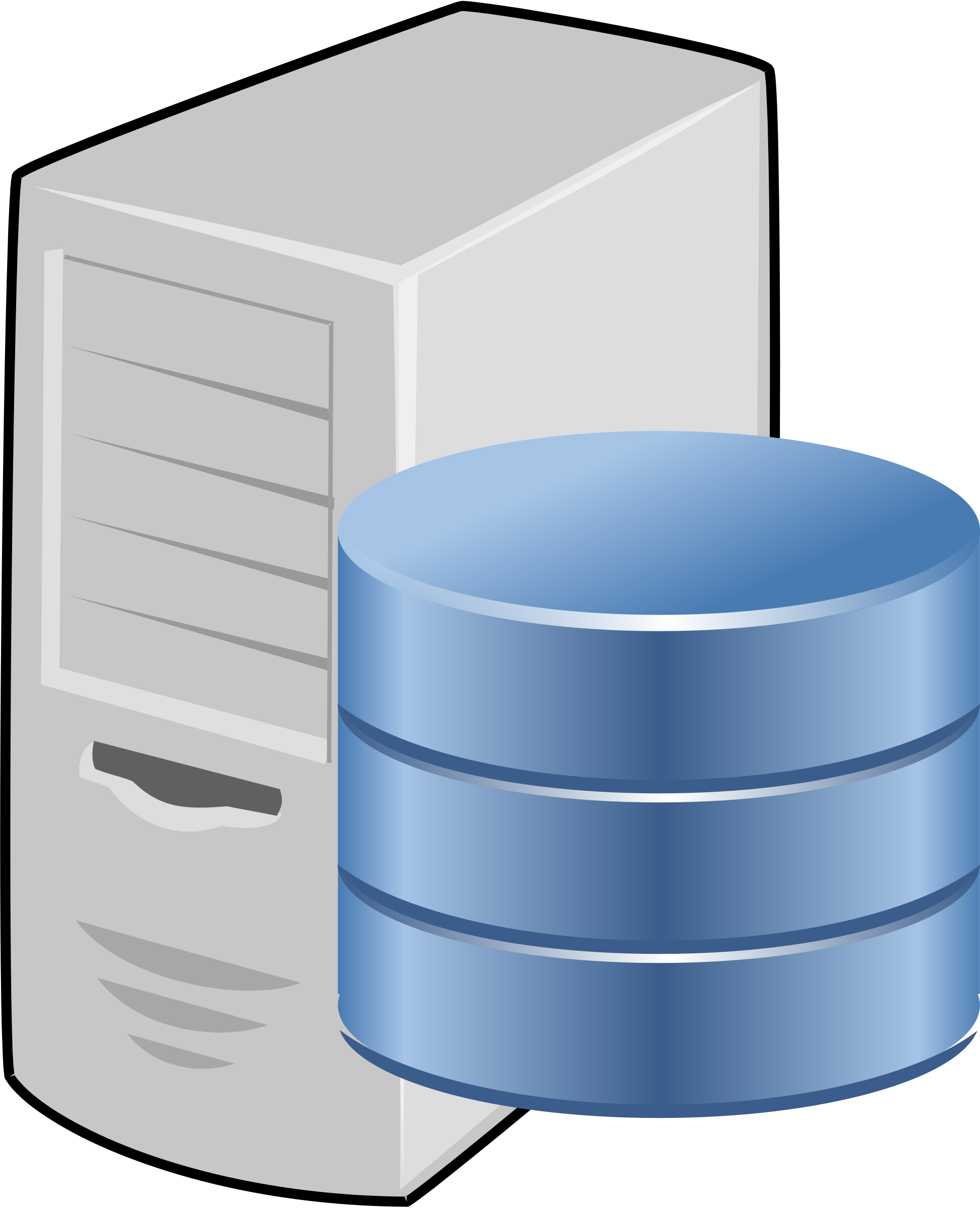 Version of each component,
Nonce, Unique ECID
Upgraded iOS components,
Sign(Data, Nonce, ECID)
Signature contains:
Nonce to connect the response to the initial request
ECID to personalize the response to this particular phone
Why?
FBI-Apple Case
FBI wanted data on locked iPhone 5c, don’t have the PIN
PK = PBKDF2(pin, uid), so to read the files they they can:
Pry open the phone to find the uid
Brute-force the pin on the phone itself
FBI wants Apple to modify its operating system to enable a brute-force search of the PINs:
Allow PINs to be submitted via external interface, not by hand
Remove the delay between incorrect guesses
Remove the “poison pill” wiping of the phone after 10 misses
FBI needs Apple to produce & (crucially) sign this “GovtOS” update, or else the phone will reject it
iPhone 5c doesn’t have a Secure Enclave, so delay is software-enforced rather than hardware-enforced